Dark Side Визуальная новелла 
Кибербезопасность
Содержание
01.
02.
03.
Команда
О проекте
Составляющие проекта
2
01.
О проекте
Цель проекта
Целью проекта является создание общего курса для обучения базовым понятиям сетевой безопасности в форме игры.
	Проект ориентирован на использование в образовательных организациях с задачей повышения цифровой грамотности.
	Ожидаемым результатом является внедрение продукта в образовательные структуры.
3
Потребность и решение
Одной из основных проблем в области обучения цифровой грамотности является недостаток интерактивных и увлекательных материалов, которые могут заинтересовать учеников и помочь им понять основы сетевой безопасности. Многие образовательные организации не имеют доступа к современным технологиям. Проект "Dark Side" решает эти проблемы, предоставляя увлекательную игру, которая поможет ученикам понять основы сетевой безопасности и повысить свою цифровую грамотность.
4
Вредоносные программы
Загрузчик
Руткит
код для дальнейшей загрузки полной версии вредоносной программы
набор программных средств, скрывающий присутствие других
Бэкдор
приложение, позволяющее управлять компьютером на
расстоянии
5
02.
Составляющие проекта
Анализ спроса
Визуальная новелла
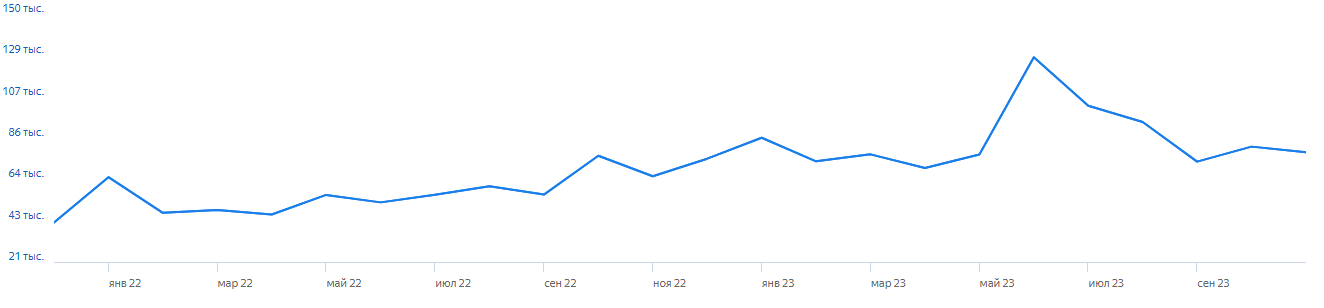 7
Анализ спроса
Кибербезопасность
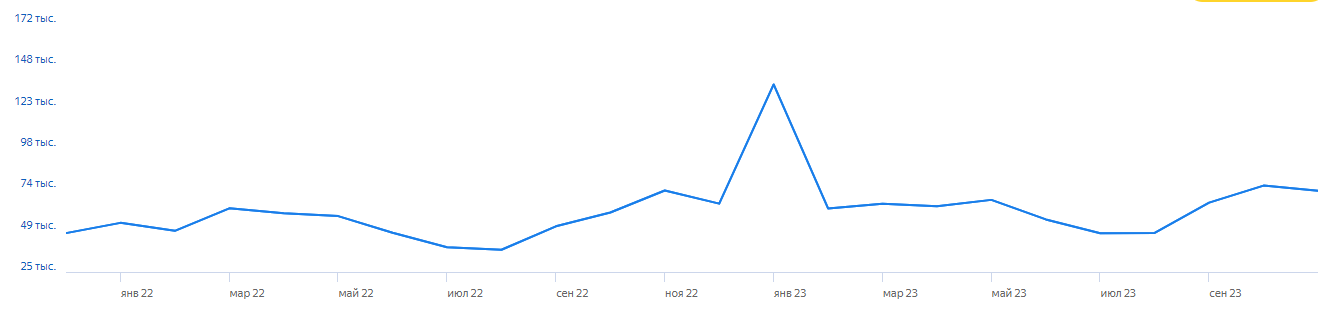 8
План реализации проекта
Планирование
Анализ программных ресурсов
1
Разработка продукта
Работа с сюжетом, звуком и сценами
2
Тестирование
Запуск проекта в стадии ЗБТ
3
4
Выпуск и продвижение
Техническая поддержка
9
Бизнес-модель
10
Visual Novel Maker
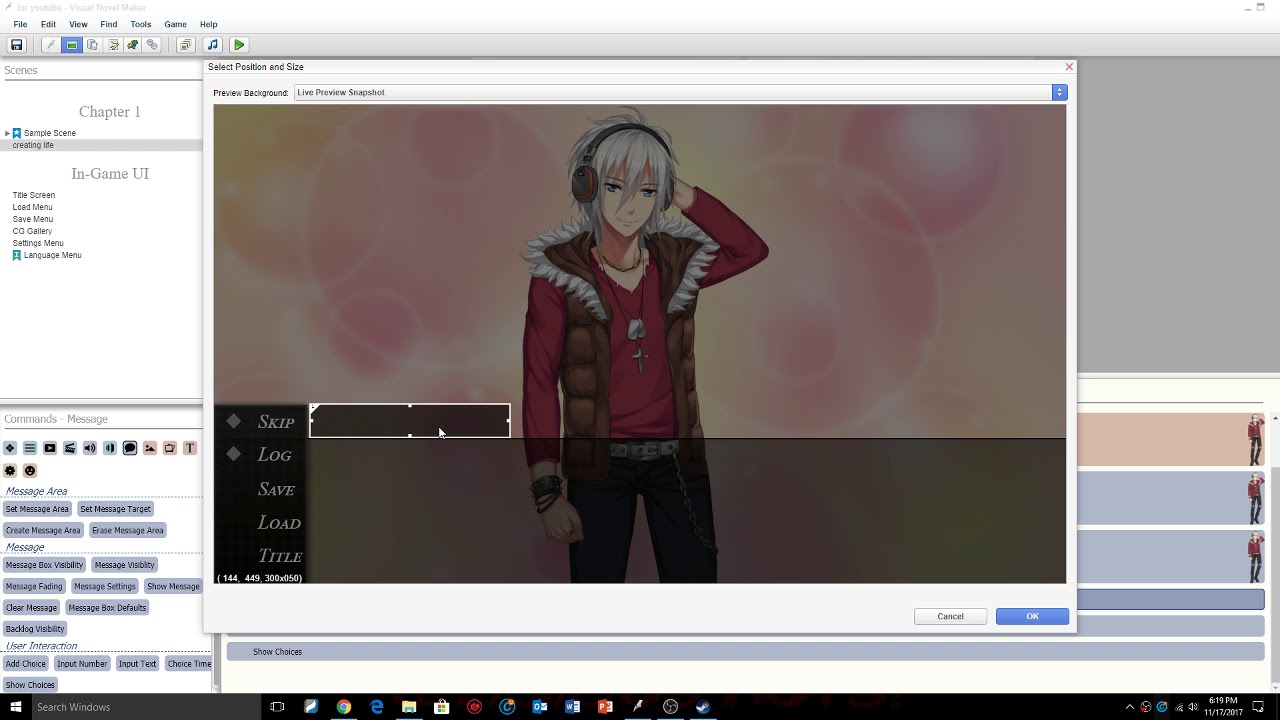 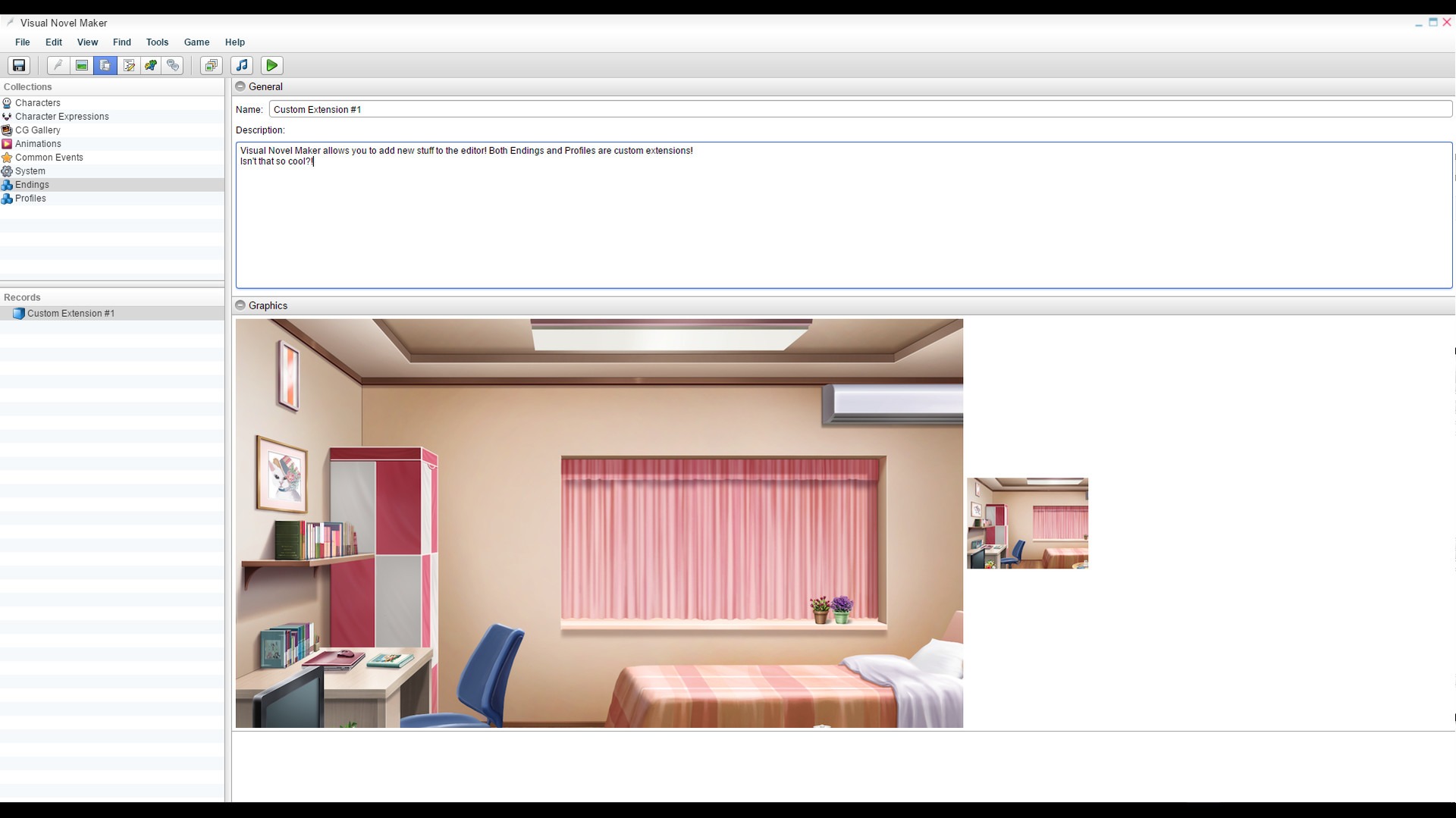 11
03.
Команда проекта
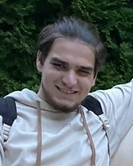 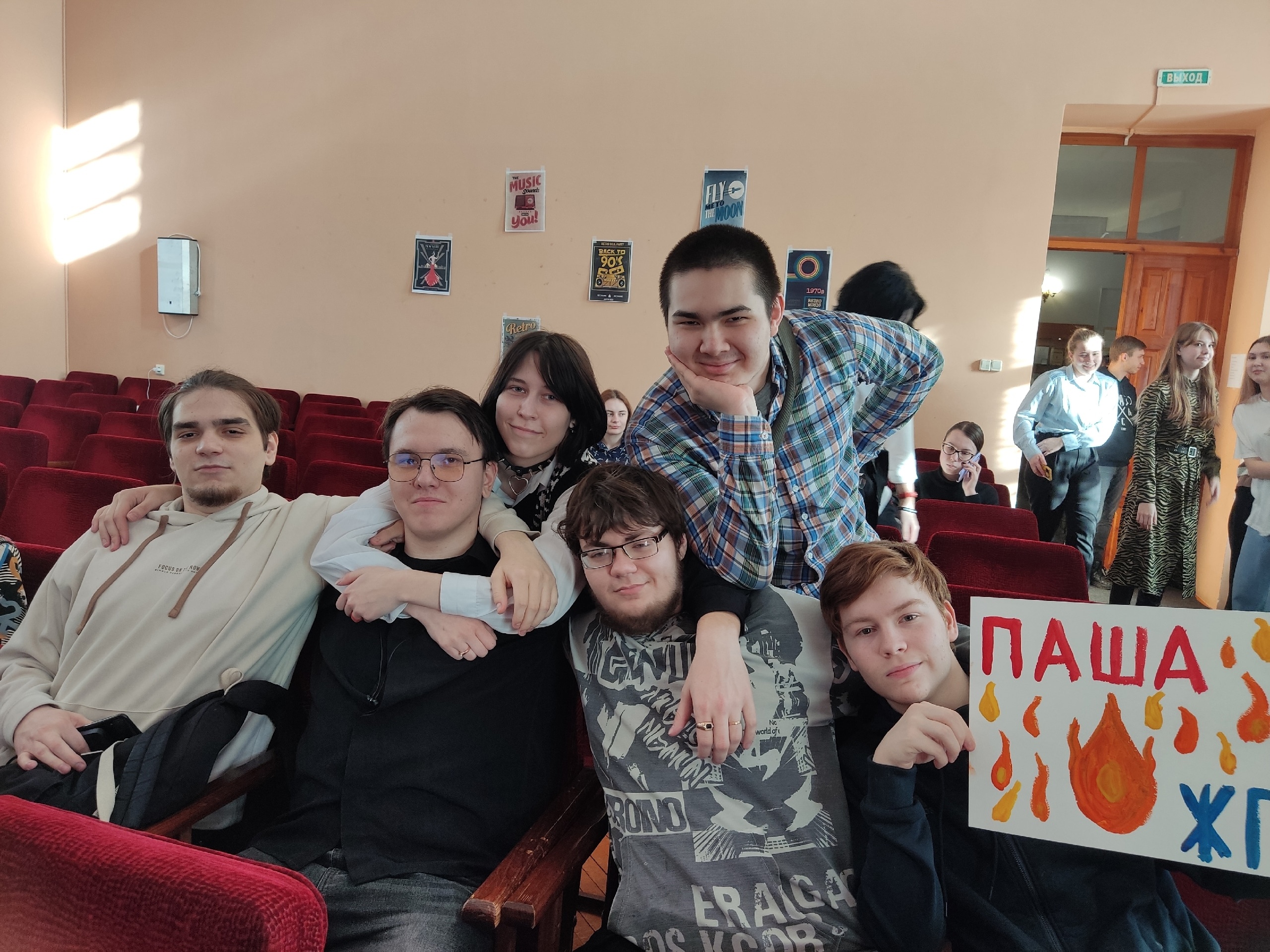 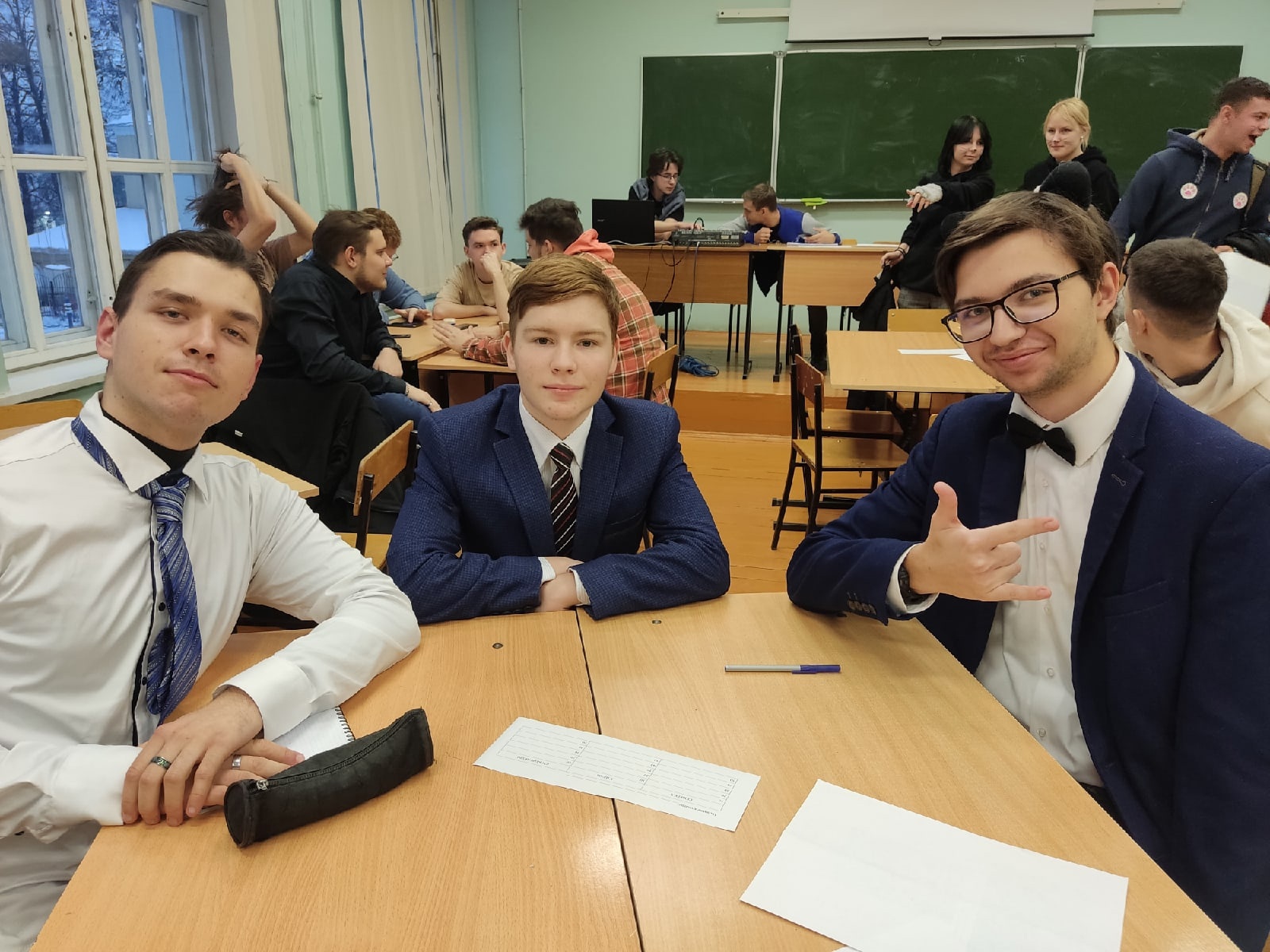 Марков Сергей
Орлов Павел
Росин Тимофей
Лидер проекта
Разработчик
Главный разработчик
Тестировщик
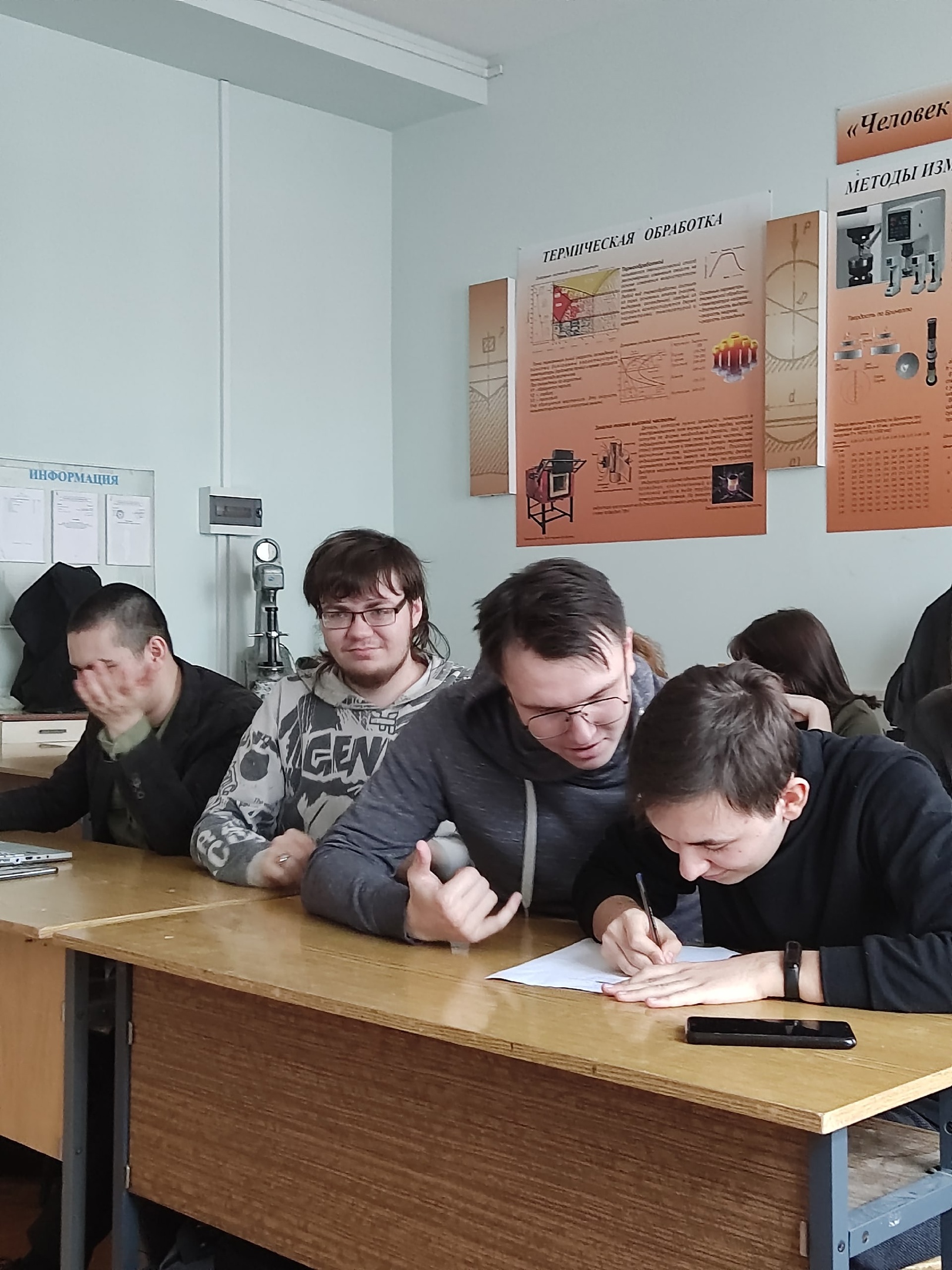 Тарасов Ярослав
Дизайнер
13
Благодарим за внимание
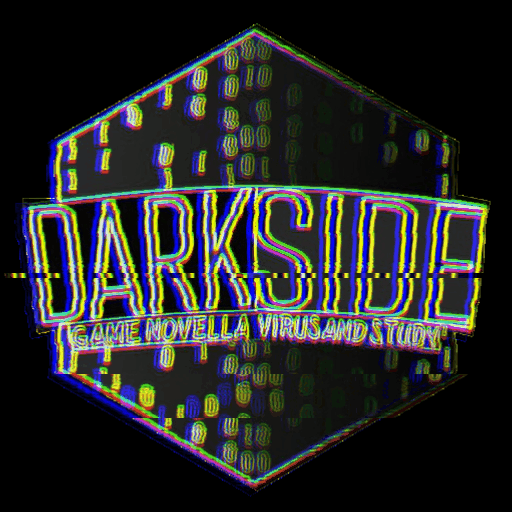 Dark Side